Три Повести победы
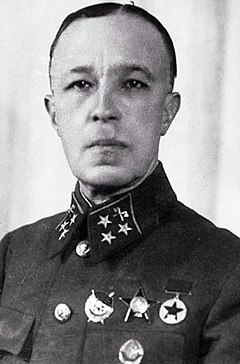 Генерал    карбышев
Дми́трий Миха́йлович Ка́рбышев

 ( октябрь 1880, Омск, Российская империя — февраль 1945, Маутхаузен, Третий рейх, ныне Австрия) .

Российский и советский фортификатор, крупнейший отечественный учёный-военный инженер. 

Генерал-лейтенант инженерных войск.

. Доктор военных наук, профессор Военной академии Генерального штаба РККА. 

Член ВКП (б) (1940). Герой Советского Союза (1946, посмертно)
Честь фамилии
1 Детство, юность, начало военной службы 
2 Русско-японская и Первая мировая войны 
3 Вступление в ряды РККА 
4 Академия имени Фрунзе, Академия Генштаба 
5 Советско-финская война и мирный период 
6 Великая Отечественная война 
7 Путь по концлагерям и гибель 
8 Личная жизнь
Память подвига
Памятник генералу Д. М. Карбышеву на территории бывшего концентрационного лагеря Маутхаузен, Австрия
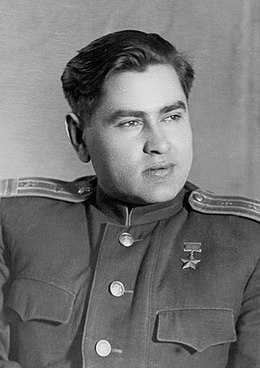 Летчик-истребитель маресьев
Алексе́й Петро́вич Маре́сьев ( 1916, Камышин, Саратовская губерния — 2001, Москва
 Советский военный лётчик-истребитель. 
Герой Советского Союза (1943). Полковник (1978). 

Из-за тяжёлого ранения во время Великой Отечественной войны у него были ампутированы обе ноги.
Несмотря на инвалидность, лётчик вернулся в небо и летал с протезами.
Всего за время войны совершил 86 боевых вылетов.  
Сбил 10 самолётов врага: три — до ранения и семь — после.
 
Является прототипом героя книги Бориса Полевого
 «Повесть о настоящем человеке» Алексея Мересьева (писатель изменил в фамилии лишь одну букву)
Память подвига
Благодаря книге Бориса Полевого Маресьев вошел в сознание людей как эталон «настоящего человека». Под этим высоким званием он навсегда будет вписан в историю нашей страны.
Высота гули королевой
Марионелла Владимировна Королёва
 (Гуля Королёва)
1922, Москва —1942, под Сталинградом.

Советская киноактриса.

Участник Великой Отечественной войны.

Санинструктор.
Память подвига
«Четвертая высота» - талантливая повесть, написанная сестрой Самуила Маршака, Еленой Ильиной, о личности яркой и незаурядной, чью жизнь оборвала Великая Отечественная война. Гуля Королева – не выдуманный персонаж. Елена ильина знала ее с детства, и уже тогда стойкость и сильный характер девочки вызывали восхищение окружающих.